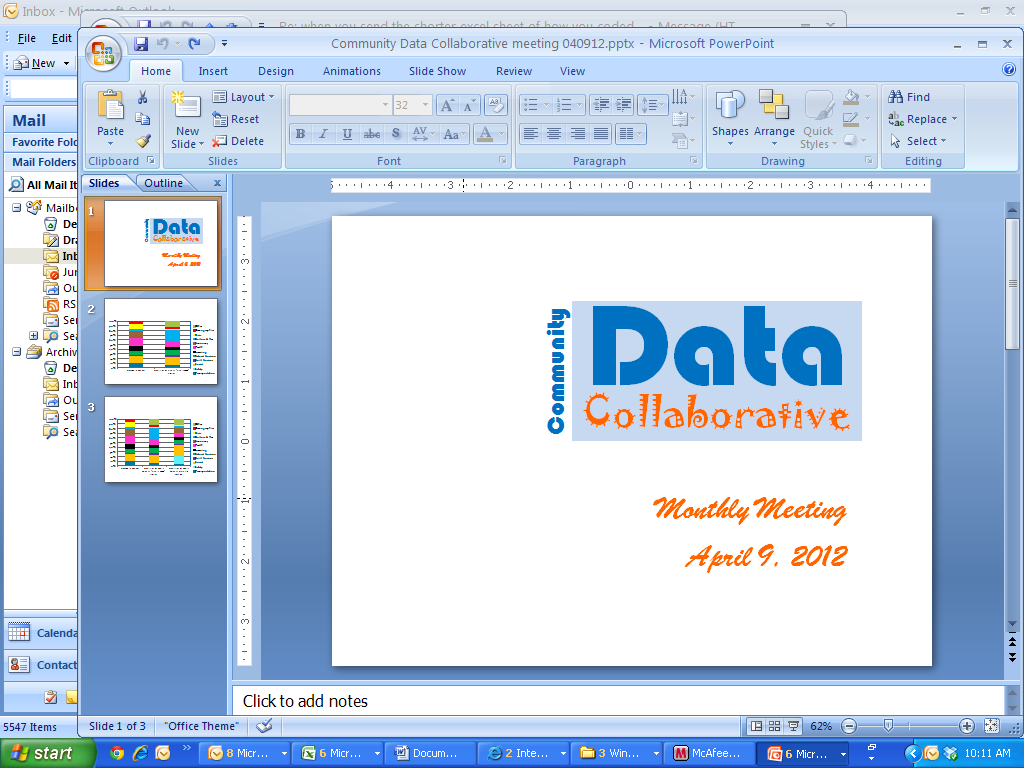 Monthly Meeting
May 21, 2012
Agenda
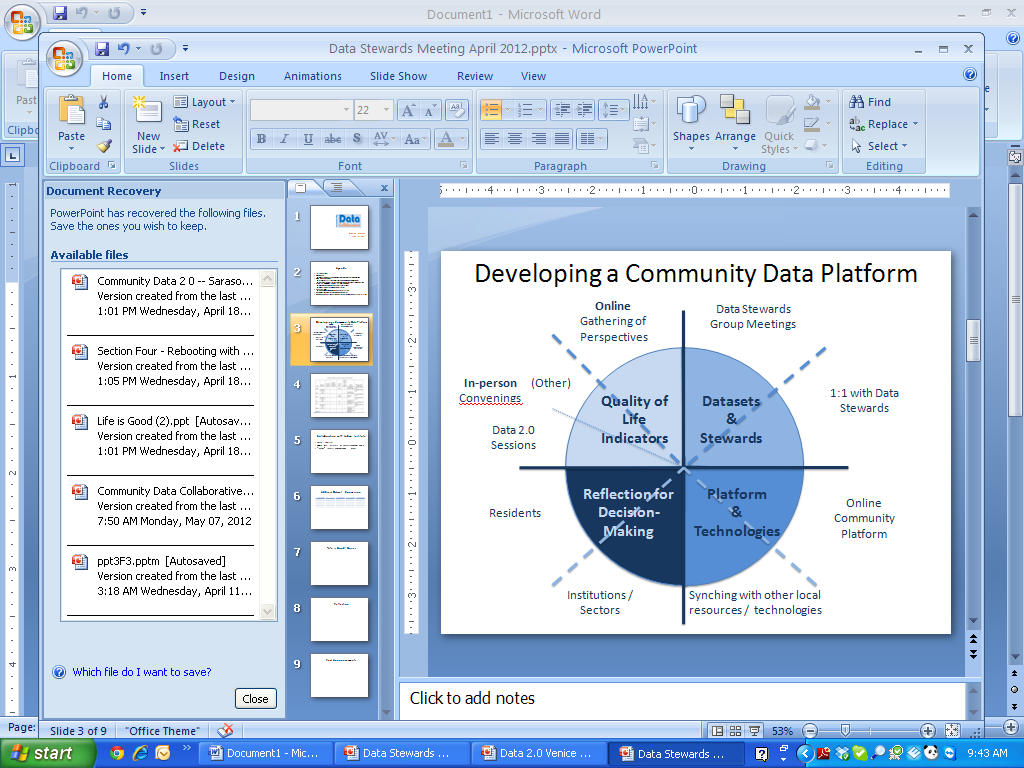 Introductions
Developing Platform/Technologies
Why create a platform focused on neighborhoods?
Developing Datasets
Natural Environment:  
Sarasota County Green Map / Open Green Map
 Impervious Surface & Watershed Well-Being
Clarifying Quality of Life Indicators
Which affect life in neighborhoods, and which variables are neighbors likely to affect?
Reflection & Decision-Making
How is reflection on community data informing resident-led efforts?
Announcements
Developing a Community Data Platform
Online Gathering of Perspectives
Data Stewards Group Meetings
In-person Convenings
(Other)
1:1 with Data Stewards
Quality of Life Indicators
Datasets 
& 
Stewards
Data 2.0 Sessions
Reflection for 
Decision-Making
Platform 
& 
Technologies
Online Community Platform
Residents
Institutions / Sectors
Synching with other local resources /  technologies
Zip Codes (in Relation to Neighborhoods)
Census Tract 2010 Boundaries in Relation to Neighborhoods
Census Block Group Boundaries in Relation to Neighborhoods
Elementary School Attendance Zones in Relation to Neighborhoods
Green Map
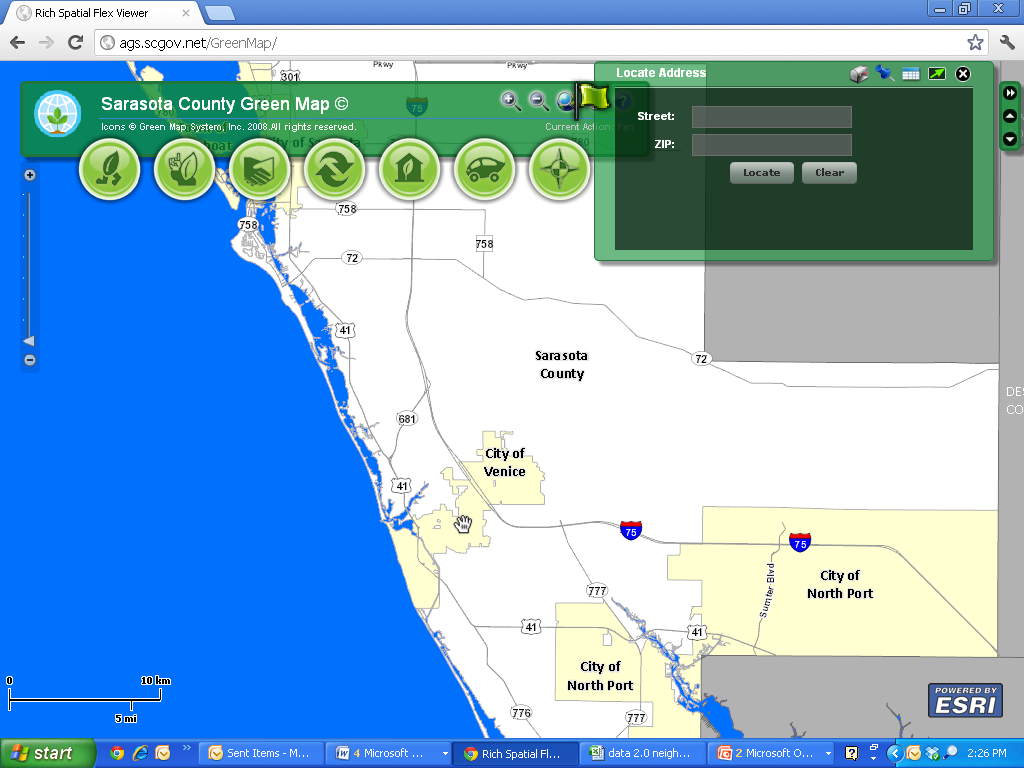 Water Atlas
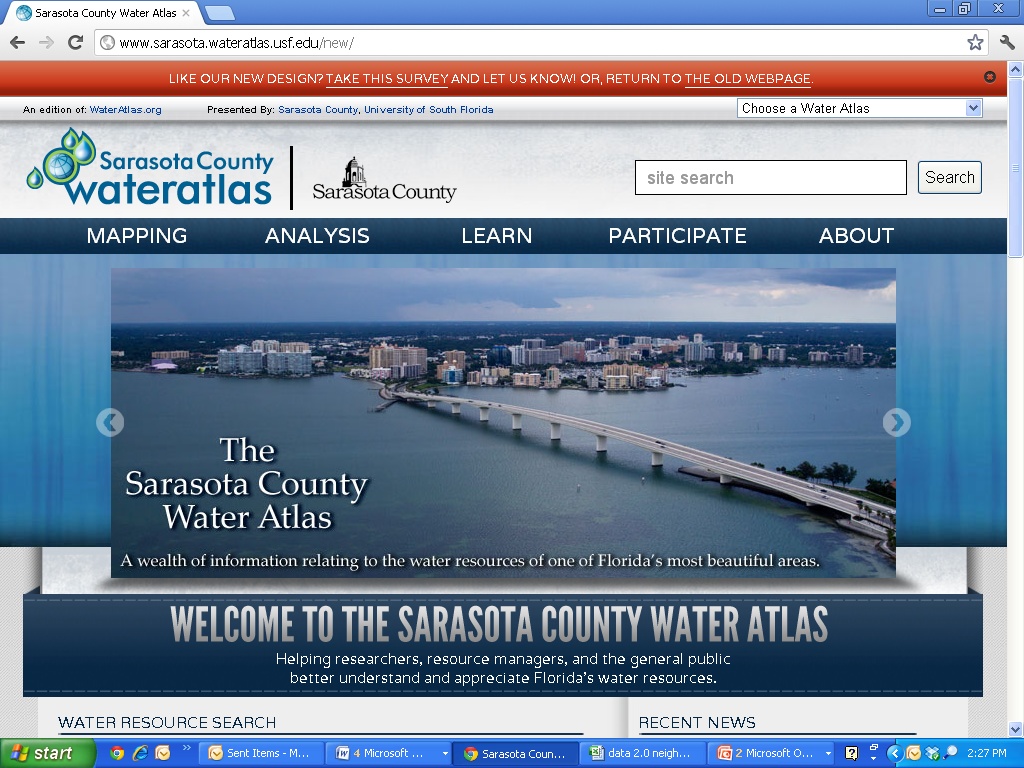